Ceļu satiksmes drošības padomes sēde2023.gada 6.martsInformācija parPriekšlikumiem uz II lasījumu Ceļu satiksmes likumāTālivaldis VectirānsSatiksmes ministrijas Autoceļu infrastruktūras departamenta direktors
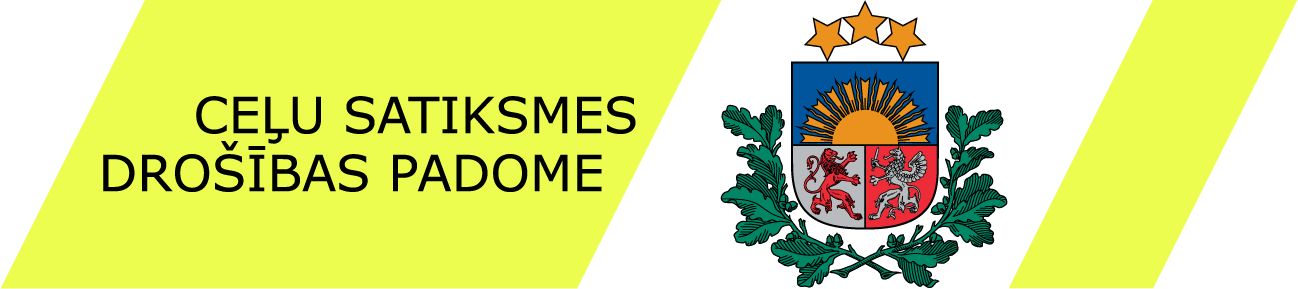 1
Priekšlikumi grozījumiem Ceļu satiksmes likumā*
Iesniegtie priekšlikumi ir svarīgi situācijas uzlabošanai, bet būtu nepieciešamas papildus ekspertu un nozares dalībnieku diskusijas par labāko problēmas risinājumu pirms diskutē likumdevējs





                                                             




	CSDP domnīca
	Secinājumi + priekšlikumi
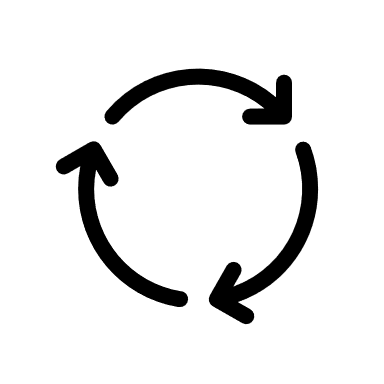 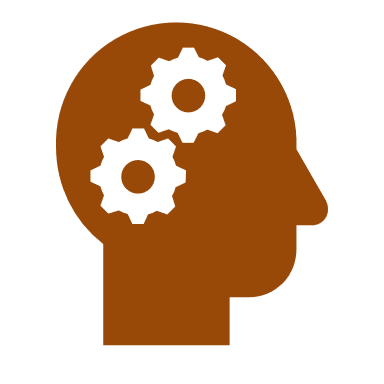 2
*saite:  https://titania.saeima.lv/LIVS13/saeimalivs13.nsf/webSasaiste?OpenView&restricttocategory=1484/Lp13
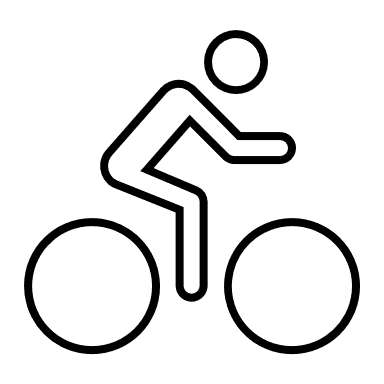 Mikromobilitātes rīki (elektroskrejr. reģ., pašvald. deleģējums u.c.)
- lielāki sodi par pārkāpumiem ceļu satiksmē ar Mikromobilitātes rīkiem (MM)
 - Velorikšas definīcija
-  Deleģējums p/v noteikt velorikšu izmantošanas kritērijus
- Koplietošanas transportlīdzekļa definīcija
- Deleģējums p/v noteikt koplietošanas transportlīdzekļa aizliegumus
- Elektroskrejriteņu obligāta reģistrācija
- MM rīku piespiedu pārvietošana
- Ilgstoši atstātu elektroskrejriteņu un velosipēdu pārvietošana
- Ātruma kontrole elektroskrejriteņiem
- MM rīku vadītājam sods par tālruņa lietošanu 10-30 euro
- MM rīku vadītājam sods par luksofora signāla neievērošanu 15-70 euro
3
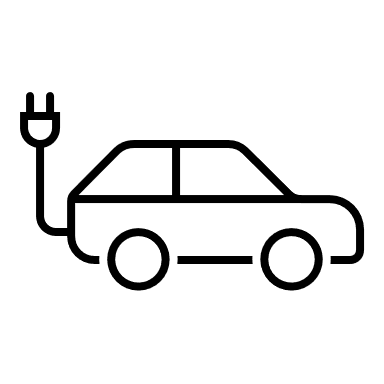 Elektrotransportlīdzeklis
- Definīcijas korekcija
- Pilnas masas izmaiņa no 3,5 t uz 4,2t
4
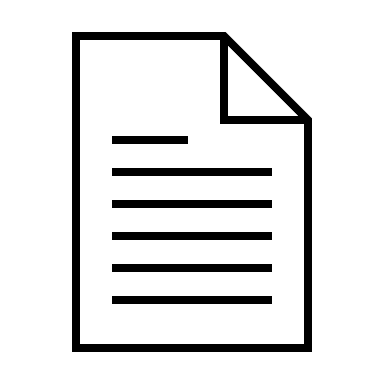 Deleģējumi pašvaldībai
- Delģējums pašvaldībai noteikt ielu uzturēšanu un to aizsardzību

(piebilde: jau ir deleģējums pašvaldību likumā)
5
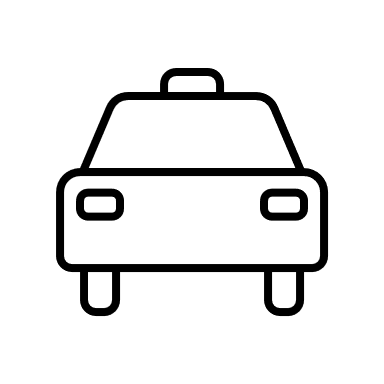 Administratīvie sodi
Vispārējs izvērtējums pārkāpumiem ceļu satiksmē un ietekme uz satiksmes drošību


Būtiska soda palielināšana par:

- ātruma pārsniegšanu
 - distances neievērošanu
- apdzīšanu un samainīšanos
- apstāšanos 
- pārkāpumi krustojumos
- dzīvojamā zonā
- Pieturvietās
- Alkohola lietošanu un vadīšanu
- Ceļa nedošanu operatīviem TL
- Trokšņa līmeņa pārsniegšanu
- Neatbilstošām pazīšanās zīmēm
6
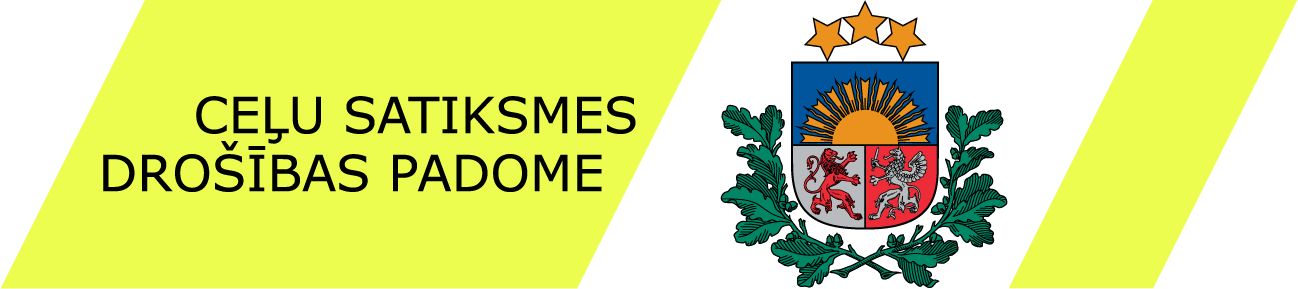 7